Selfies for Silence
By the GSA
Diversity Week 2015
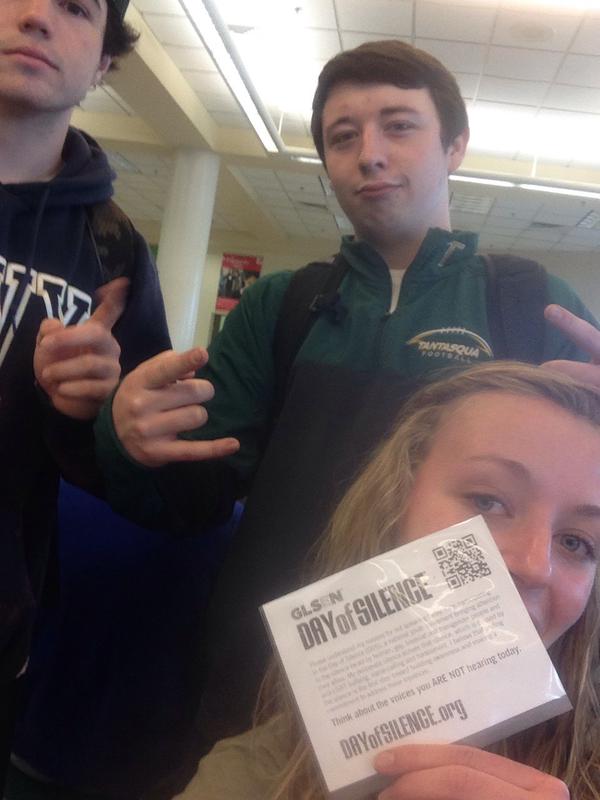 Let’s get this started
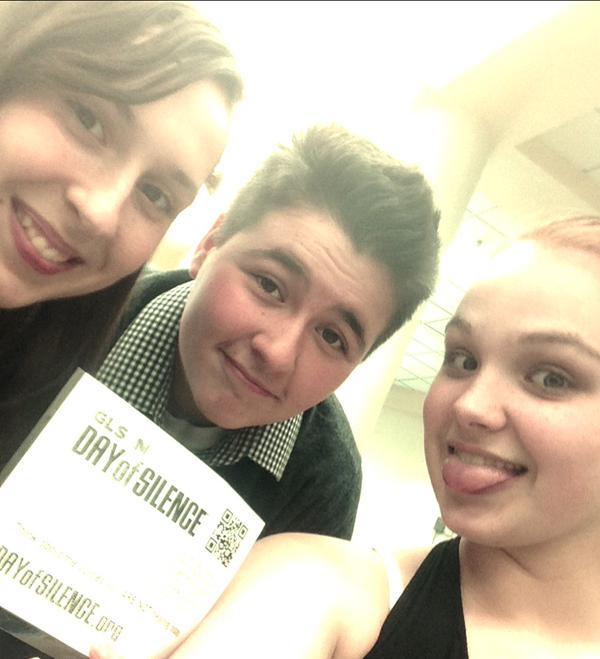 LOOK AT THESE CUTIES
What is the Day of Silence?
Today some of us made a promise not to talk
  in honor of all those who aren’t safe 
to speak freely and be who they are in their communities.
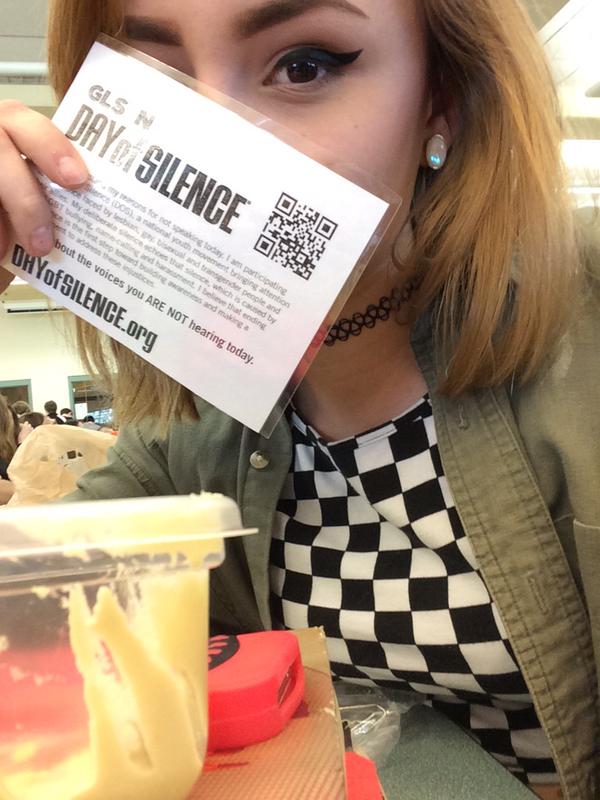 That classic cover-the-face thing everyone does
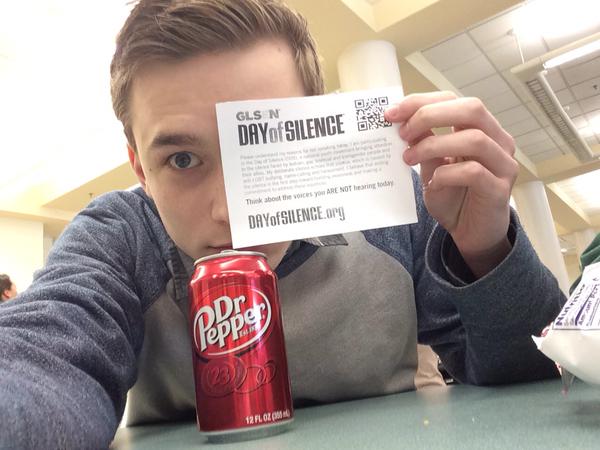 Tantasqua IS a pretty great school…
But some kids don’t get the same freedom
 to be comfortable in their sexuality that we have here.
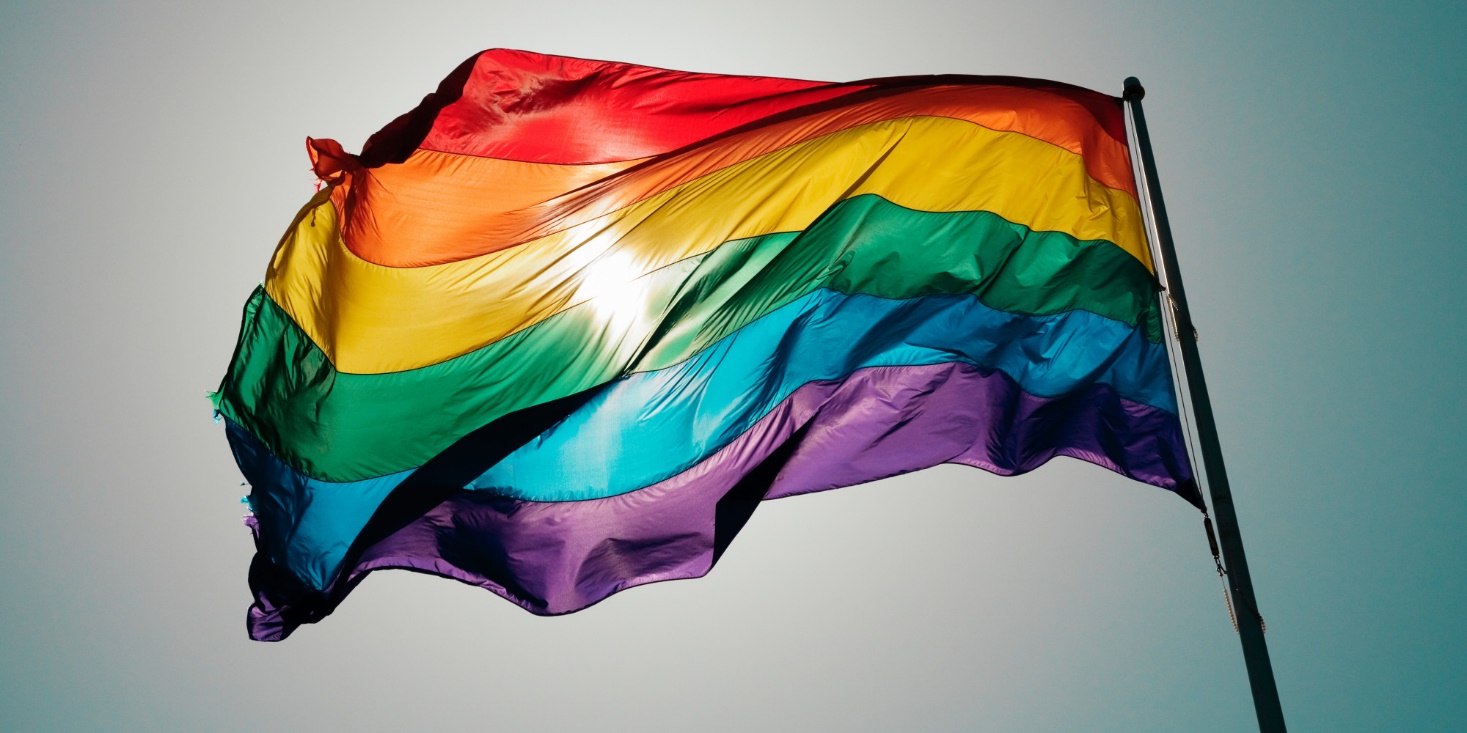 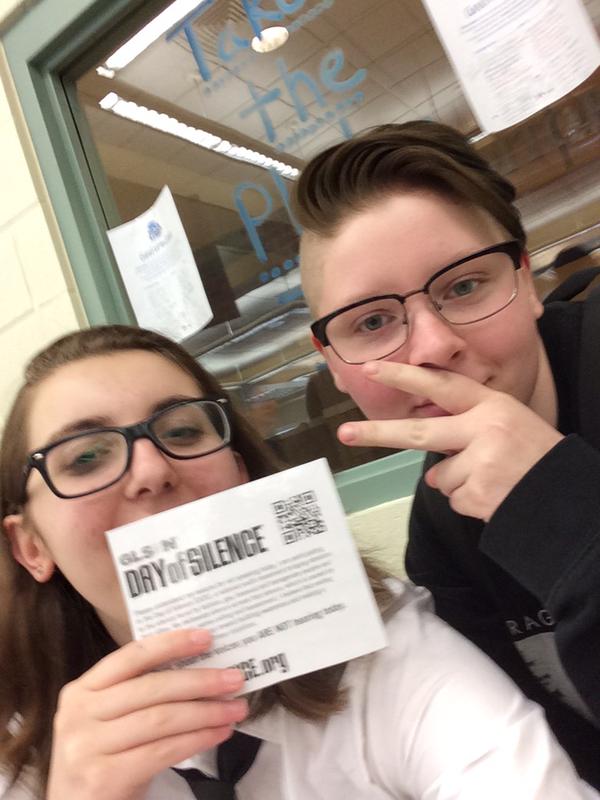 Help.
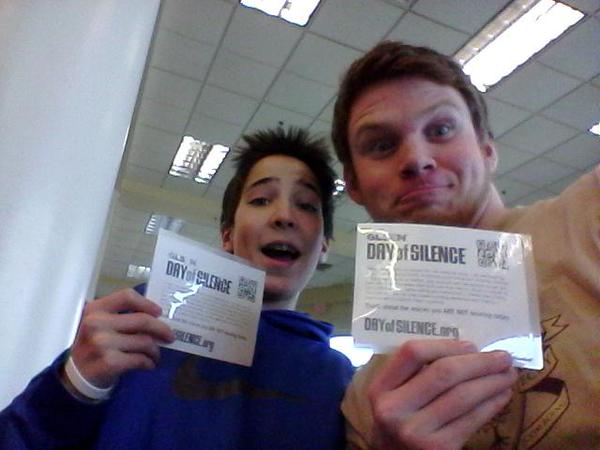 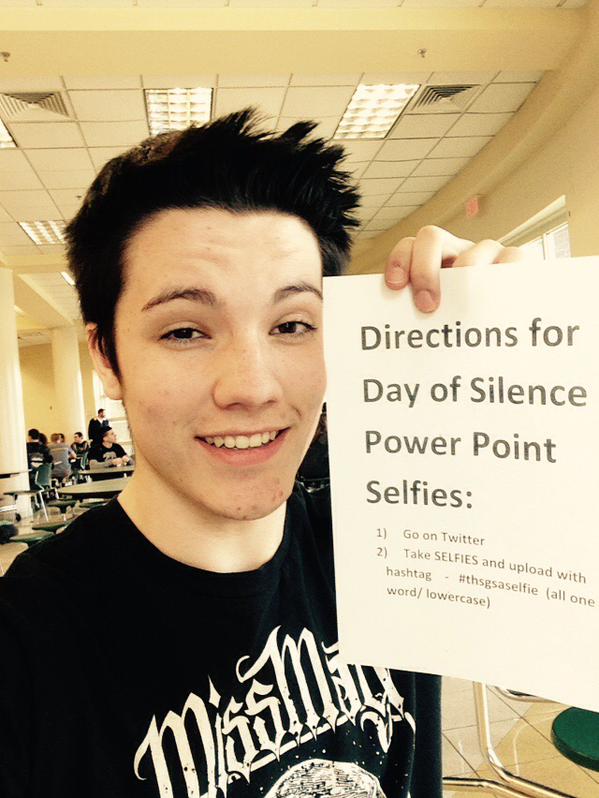 This one is our favorite!


He took a picture with the directions..


Love it.
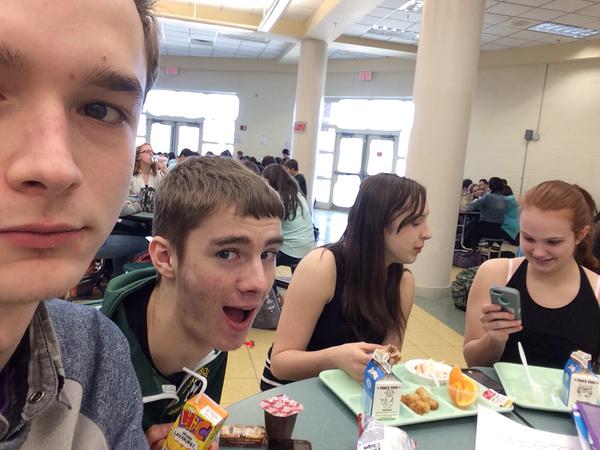 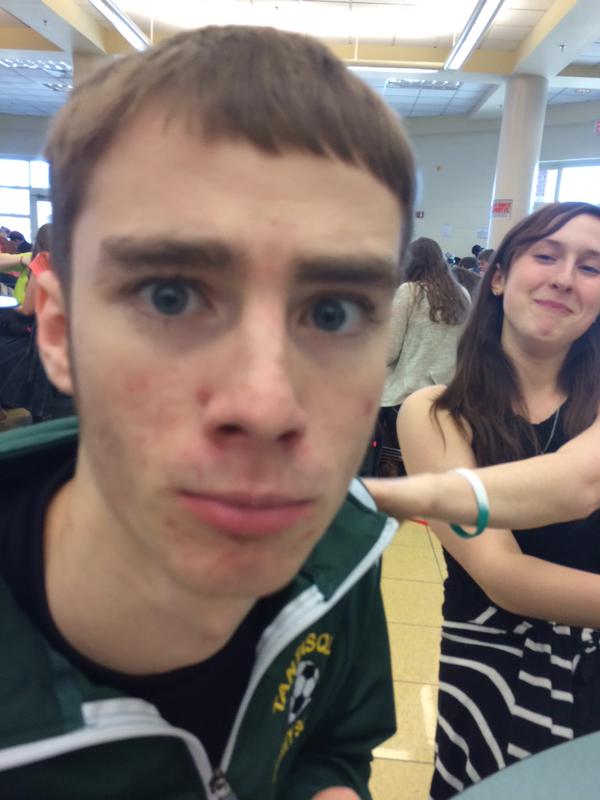 Unsuspecting Selfie victims…
Some people…
Still have a habit of using derogatory terms and hateful words that make some people feel unsafe.


I think we all know what those words are.
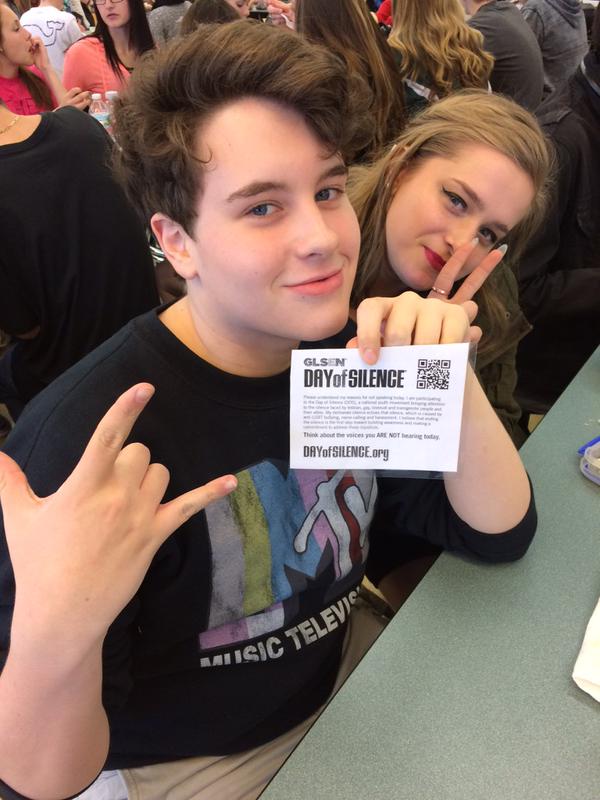 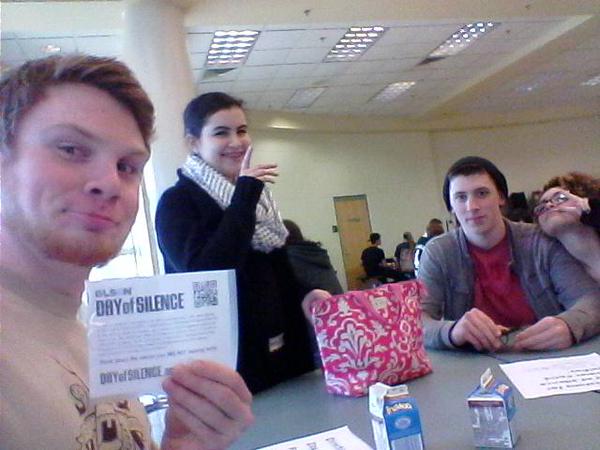 Peace signs everywhere
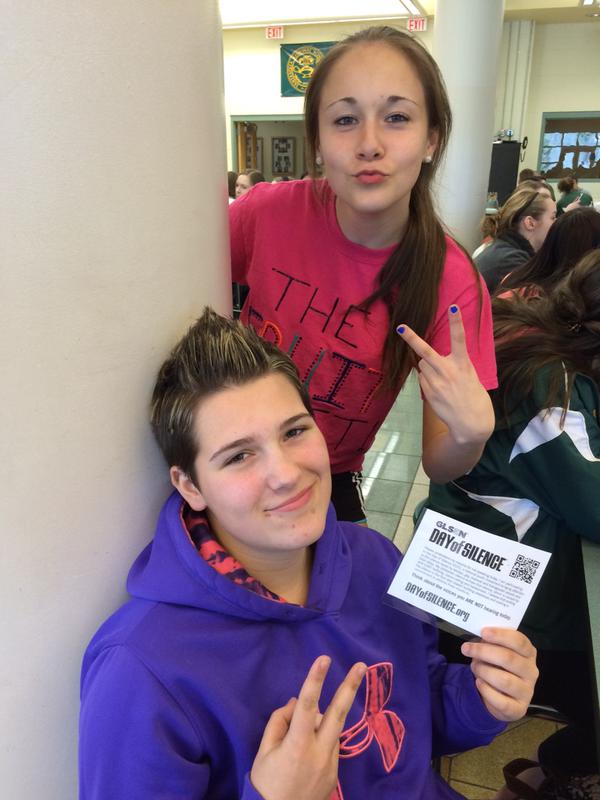 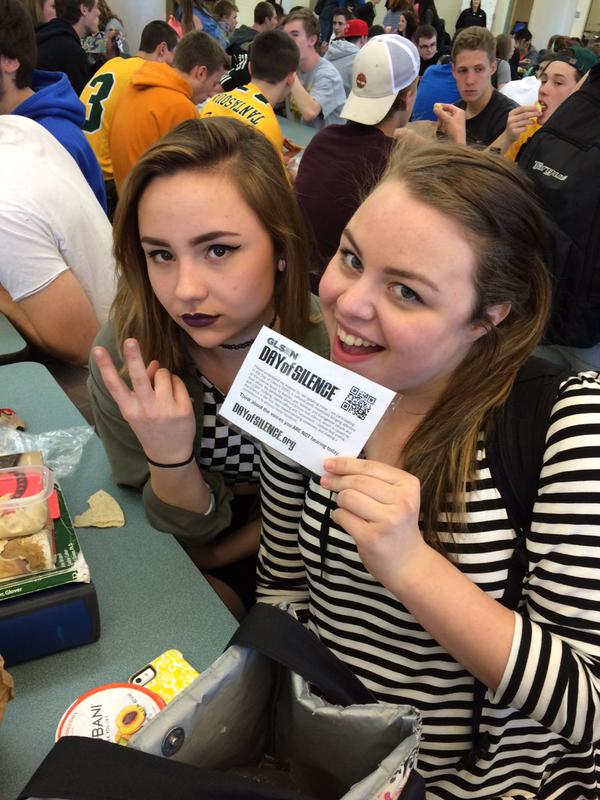 MORE PEACE SIGNS
Remember Our Advisory?
Everyone has the right to be who they are.
Diversity week has been a way to remind us all of that.
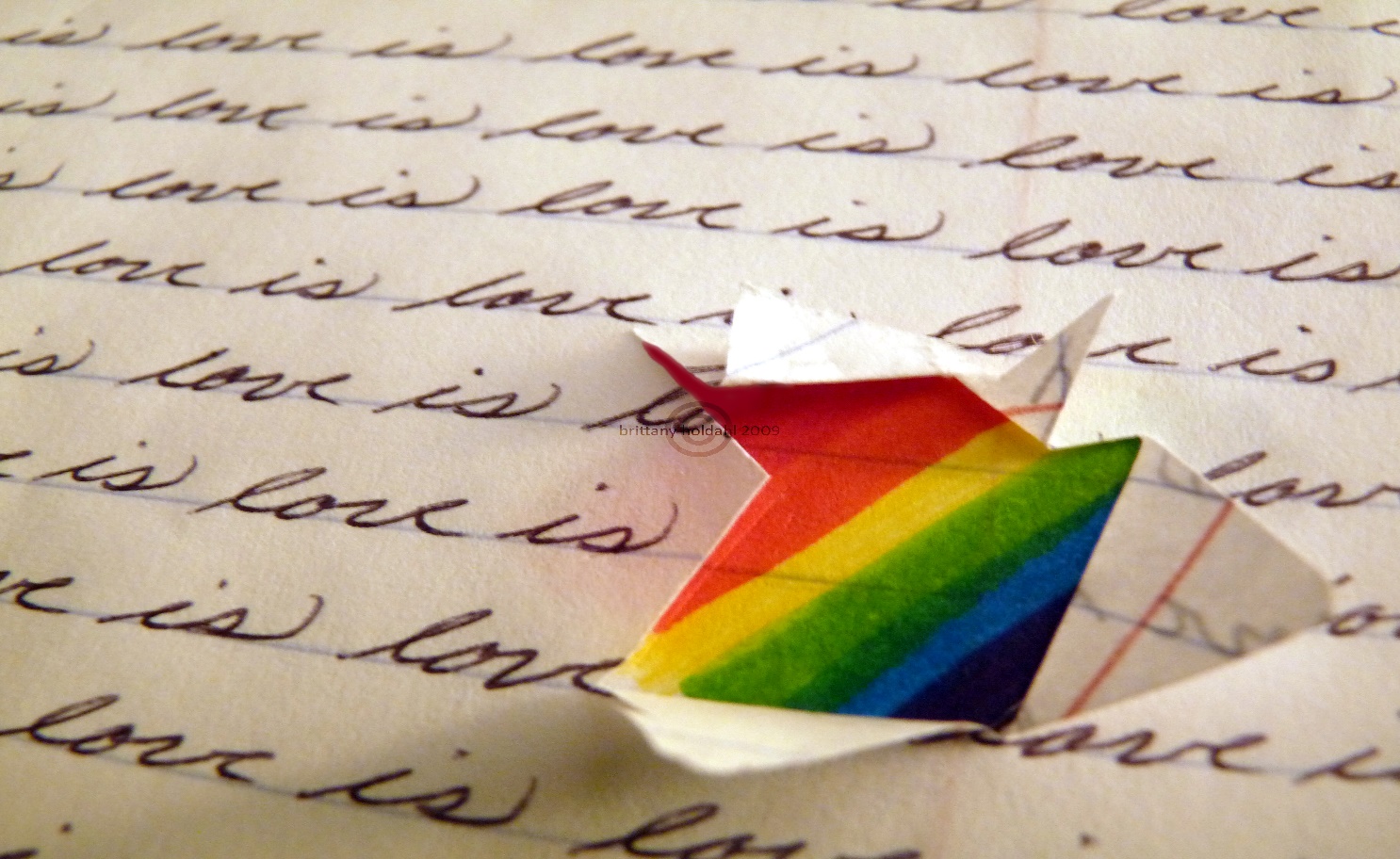 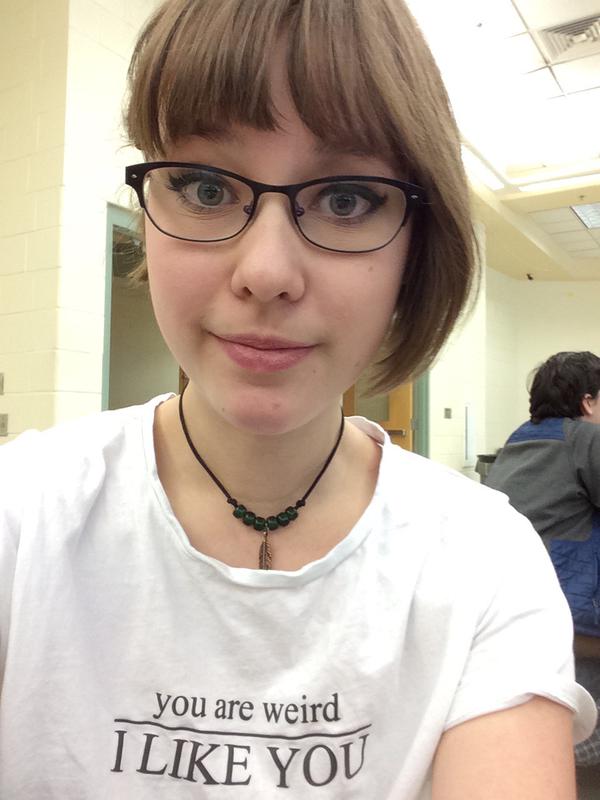 I like you too Sadie.

And your shirt.
Today our silence is in honor of all the kids who can’t speak for themselves.

To let them know they aren’t alone.
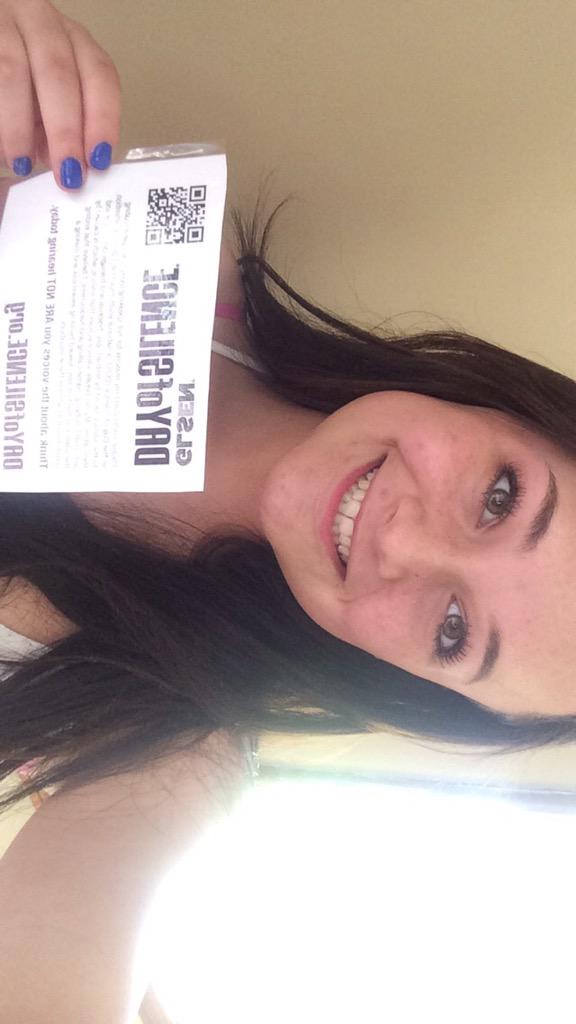 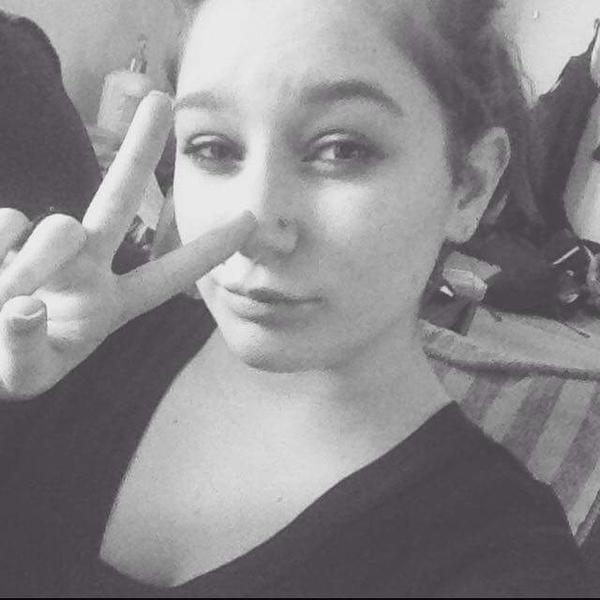 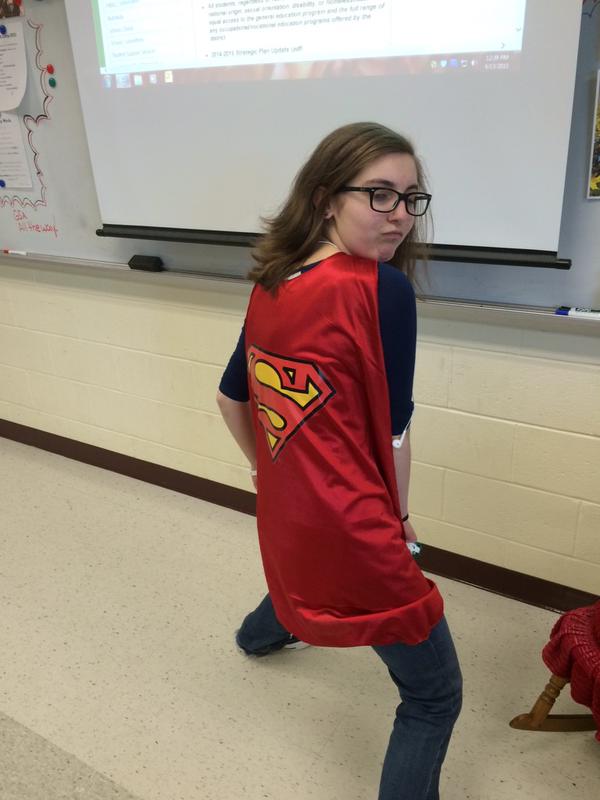 S.O.S.
Show your support by buying a GSA bracelet,

Or joining the Gay-Straight Alliance!

Thanks to the 25 kids who took pictures……
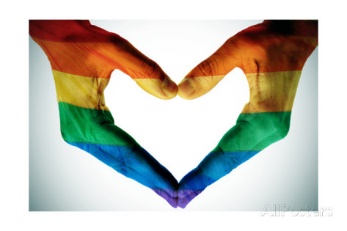